The Learning Log for Coaches Training
Presented by: Bobbi Hoppman  
                Tom Wildes
Some ways to use a Learning Log
The learning log is a skill masquerading as a form.  
It is a way to journal learning as it happens
A learning-focused, structured progress note
To focus on a specific topic area
A way to record learning towards an identified goal
Pinpoint/Intense discovery for a short time period
@TLCPCP
[Speaker Notes: TIME FOR SLIDES 29-42 60 minutes

Content Trainer:
We’re ready to look at another new skill.  
This skill falls in the category of Everyday Learning Skills and is called the Learning Log.]
Workbook Pg # 43
Learning Log
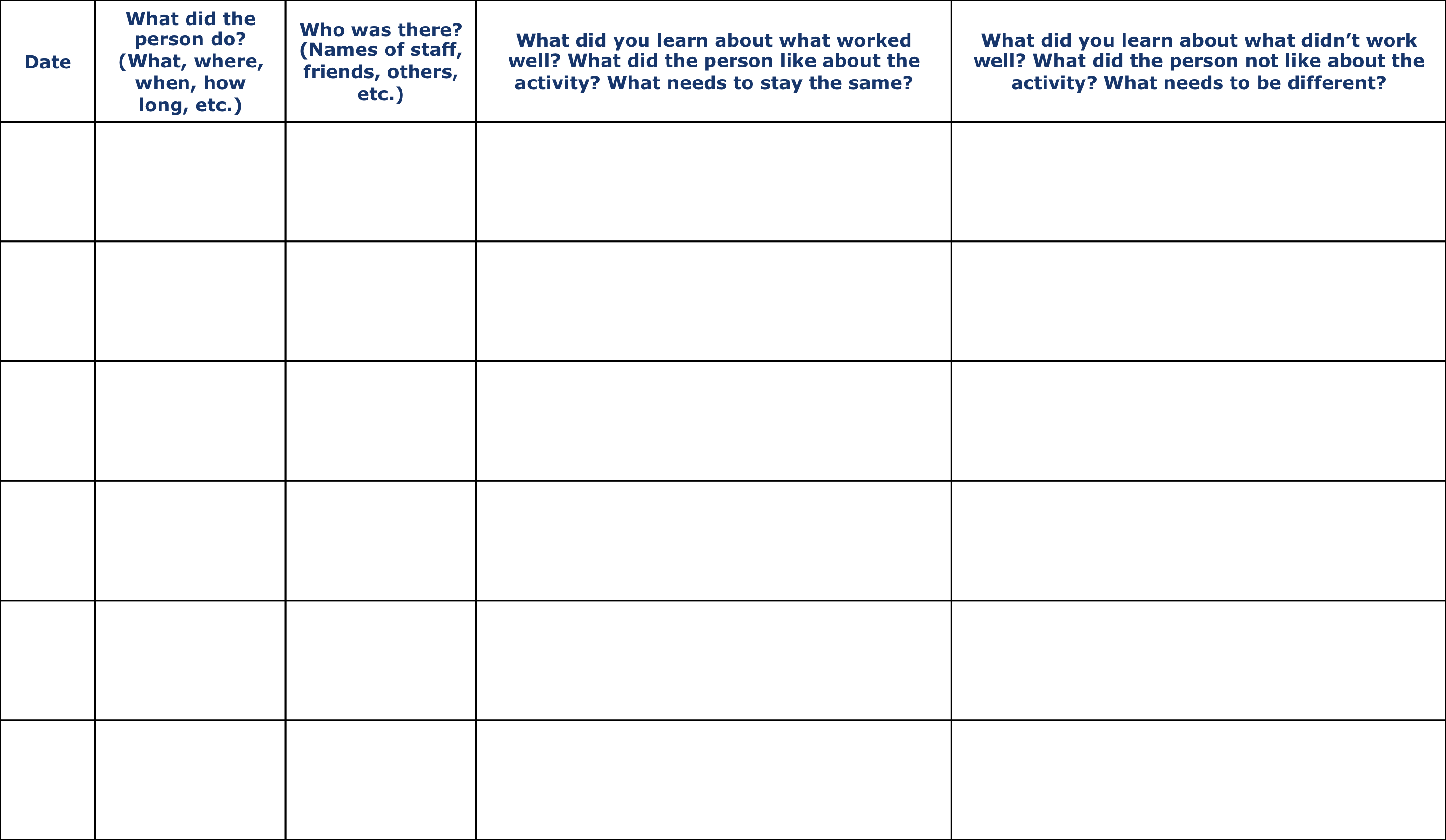 ©TLCPCP 2020 Remote  www.tlcpcp.com
[Speaker Notes: Content Trainer:
The learning log is a skill masquerading as a form.  
It is a way to journal learning as it happens.
Review the columns and the contents. Hold down the <control> button on your keyboard while you left-click your mouse to that your cursor is temporarily converted to a laser pointer. 
Point out that learning logs can be used to replace or enhance progress notes (or whatever your audience calls them).  
Progress notes tend to be one of 2 kinds:
The minimalist type that could be done with a rubber stamp – “went for coffee, enjoyed himself, slept through the night.”
The novelist – “As I took Charlie out the door, the wind stirred the leaves…
 Neither do a good job of recording learning – one is too short with too little content, the other is too long with any learning being buried in the narrative.
Tell Sally’s story at the State Fair.
At the end of the story ask if having the information in the LL would have changed their willingness to take Sally to the fair next year.]
Example Pg # 21
Learning Log for Andrew (page 1)
Using the learning log to show a family’s learning over time
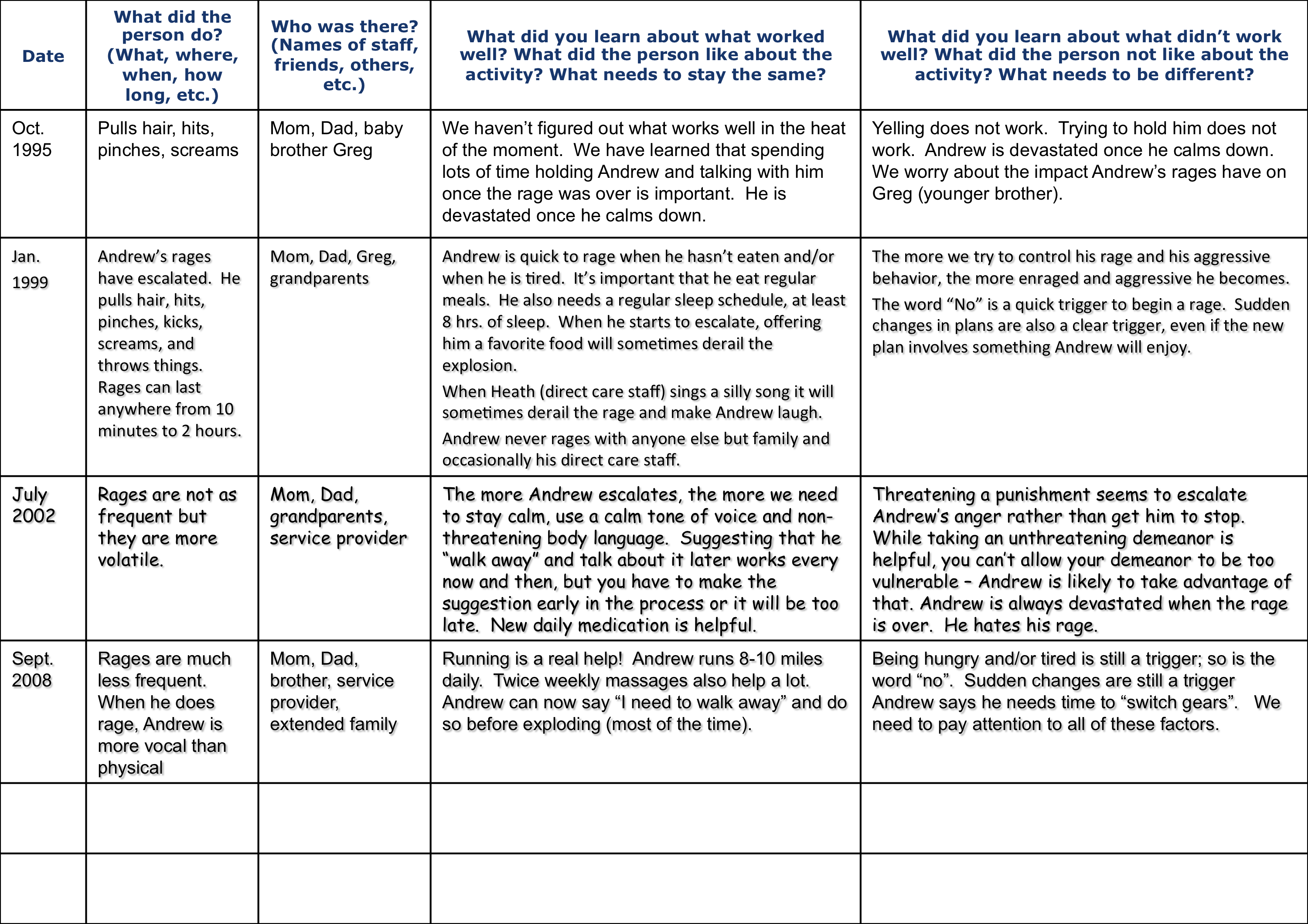 ©TLCPCP 2020 Remote  www.tlcpcp.com
[Speaker Notes: Content Trainer:
Review Andrew’s LL briefly (2 pages)
Discuss with the group these questions (Use Chat or open mic to debrief):
What have you learned?
How does this help you support this family today?
What would you do for Andrew?  
What supports do you think this family would appreciate?
What does this save you from doing/trying?
How could this help you in your work?
Point out these things:
Developing trust – this usually takes time!
Respecting family as experts
How does this help you support an individual/family today?]
Learning Log for David
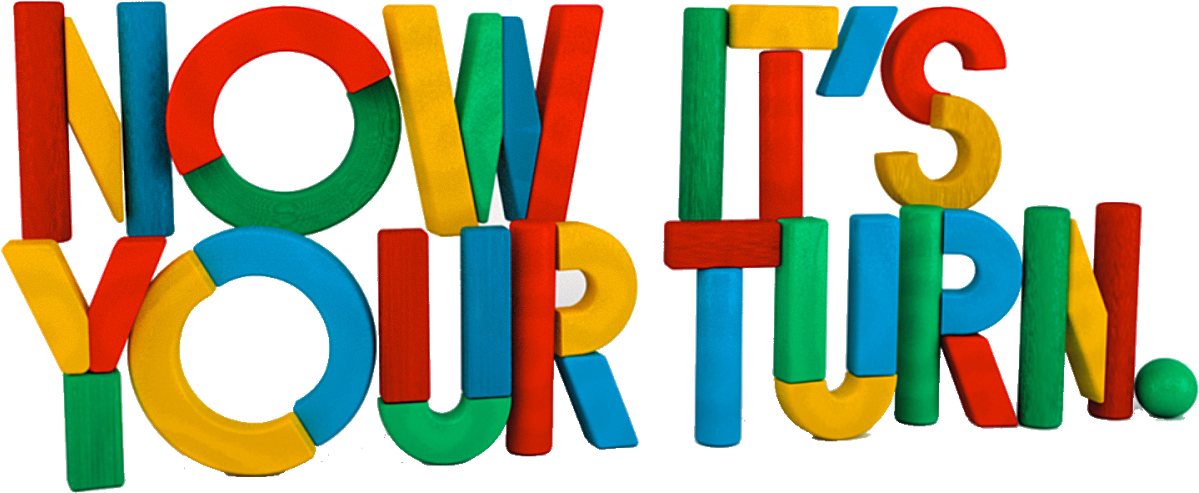 At our last meeting you were asked to try a new recipe.  
Please take this time to complete a learning log for the item you tried.
@TLCPCP
Discussion time with your partner
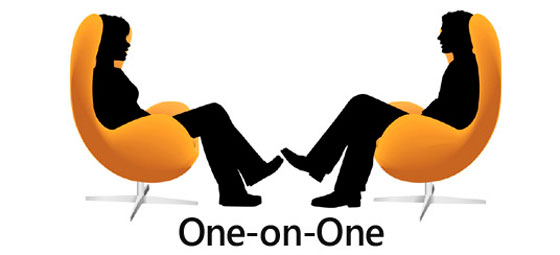 This Photo by Unknown Author is licensed under CC BY
@TLCPCP
Questions and Discussion
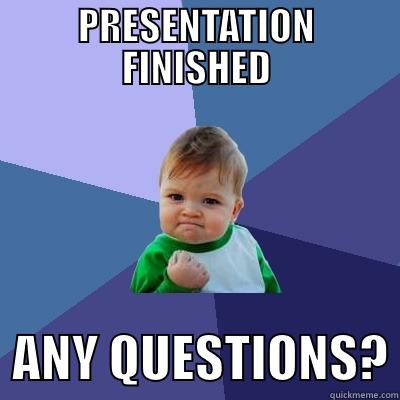 @TLCPCP
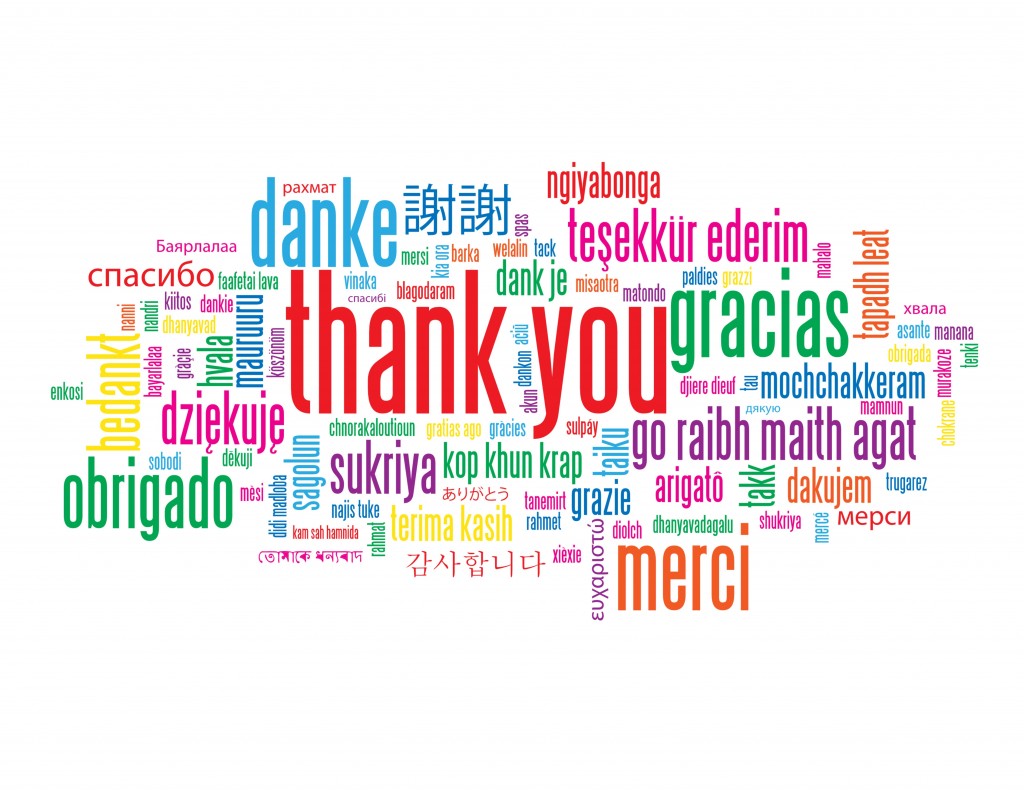 @TLCPCP
This Photo by Unknown Author is licensed under CC BY-NC-ND